Welcome to Green School
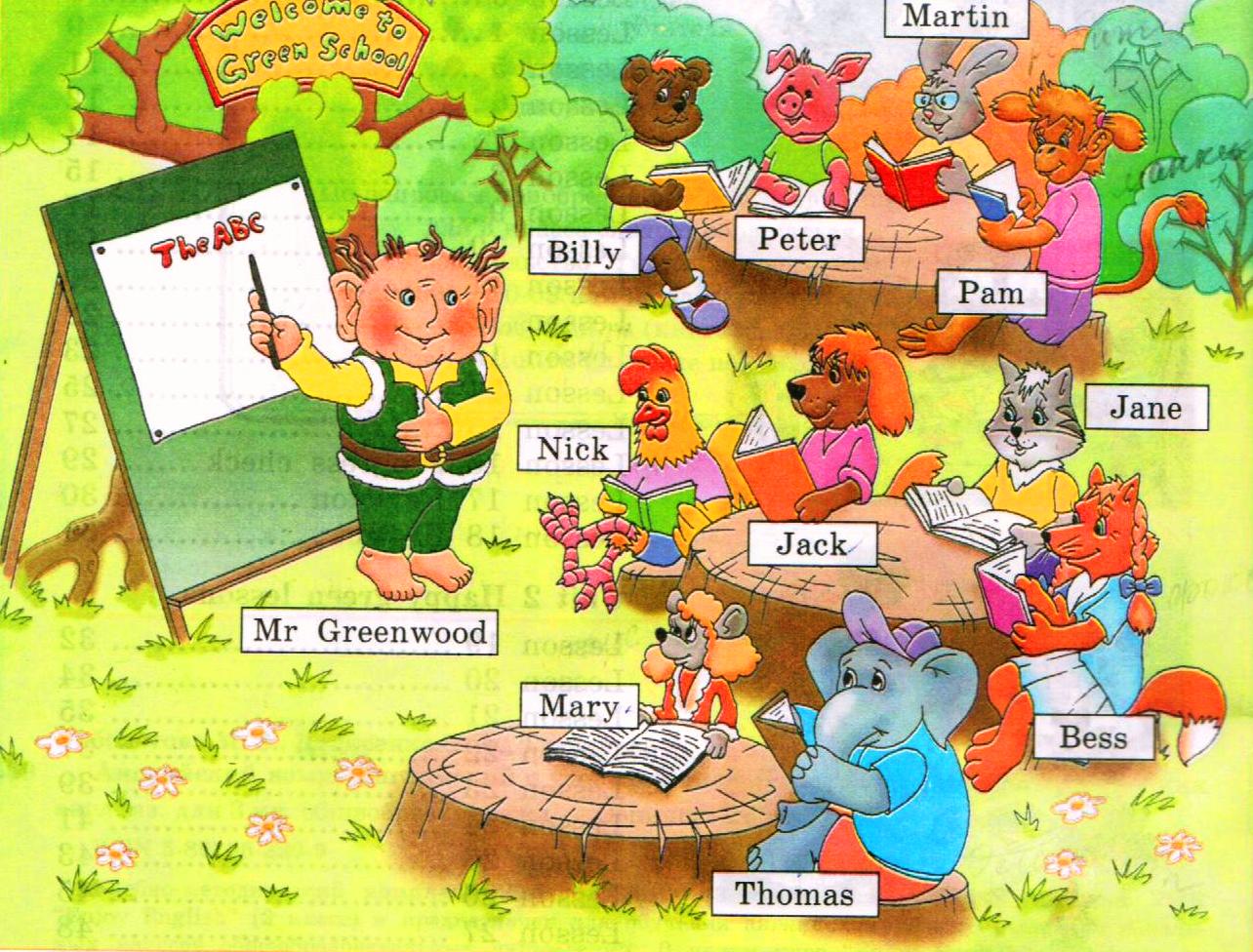 Пантелеева Ольга Юрьевна
учитель английского языка
ГБОУ СОШ «Школа здоровья» № 404
What do our pupils like to eat at breakfast ?
Billy likes

         Pam likes


                        Martin likes
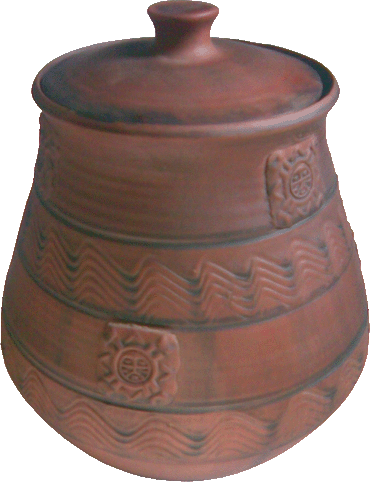 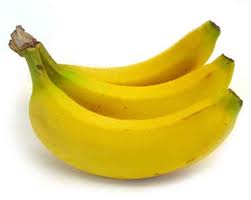 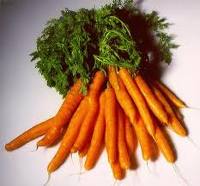 What do our pupils like to eat at breakfast ?
Mary likes

         Jane likes

                                    
                             Jack likes
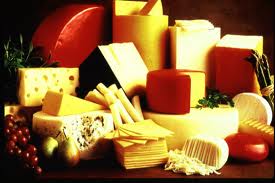 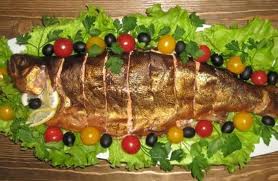 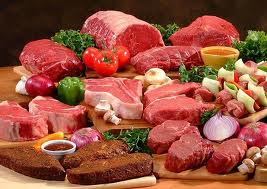 Let’s have a rest!
We are pupils of Green school!
We can jump!
We can run!
We can swim in the pool!
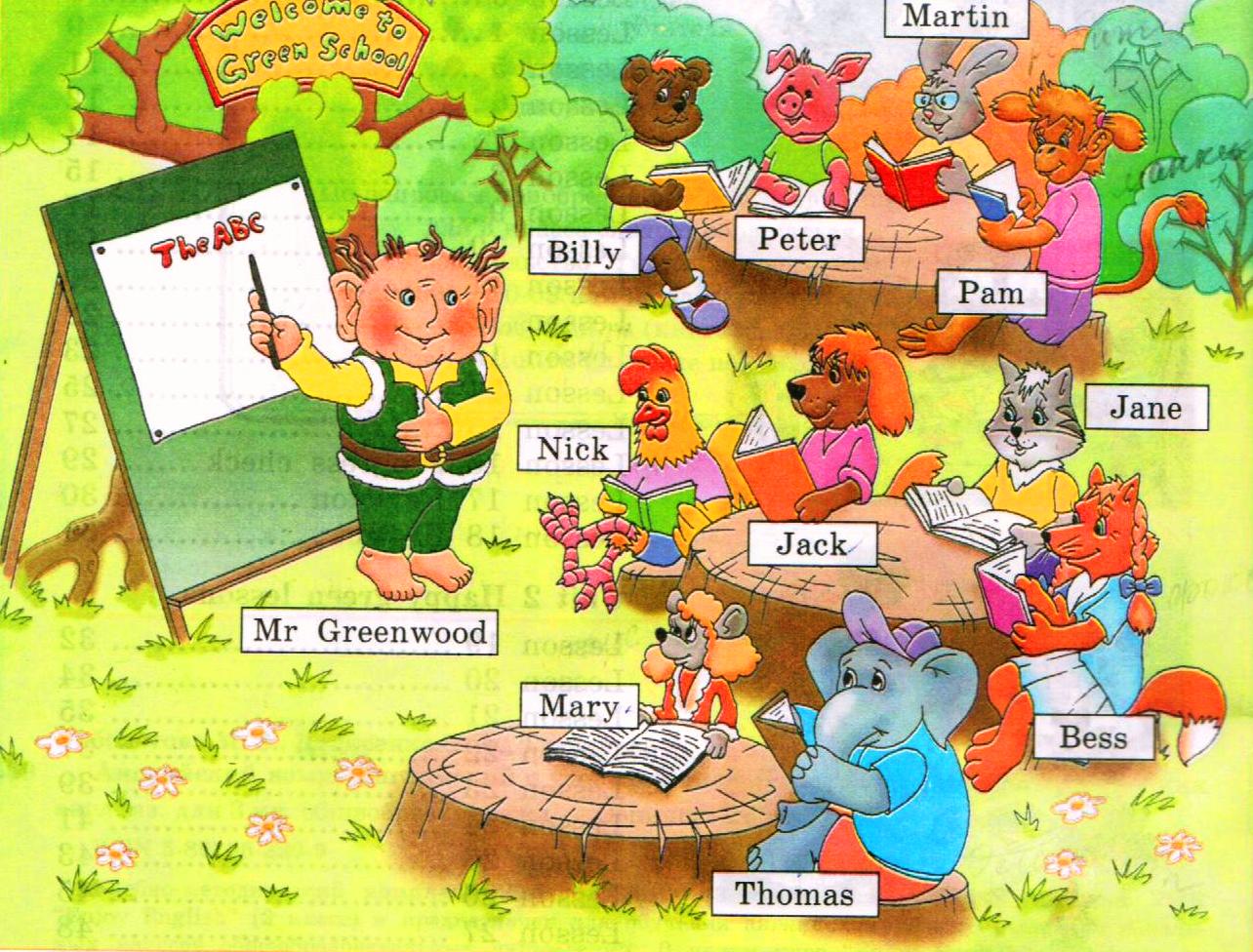 Make a dialogue, please!
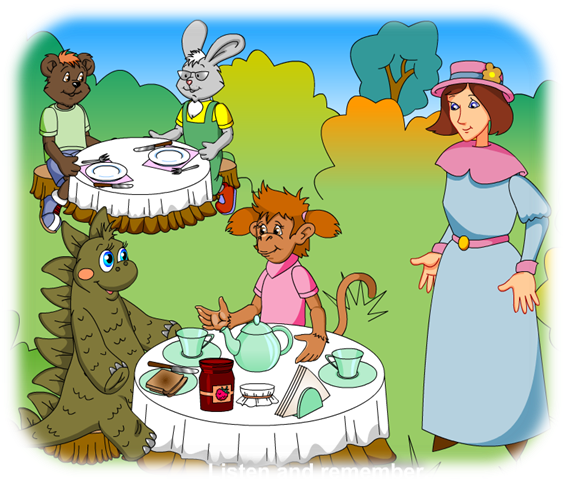 -Would you like some..?
-Yes, please/ No, thank you.
-Here you are.
-Thank you.
-May I have some …, please?
- Help yourself!
- Thank you. 
- You are welcome.
Sing a song
I will eat all my vegetables...Yum, yum yumI will eat all my vegetables...Yum, yum yumI will eat all my vegetables...Yum, yum yumVegetables are good for me!
Carrots, celery, cauliflower,Vegetables give my body power.
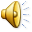